MENA 1000; Materialer, energi og nanoteknologi - Kap. 5Bindinger, forbindelser, løsninger
Molekylorbitaler
Forenklede modeller:
	Lewis
	Kovalent, metallisk og ionisk binding
Energibetraktninger for ioniske stoffer
Forbindelser
Løsninger
Fasediagram
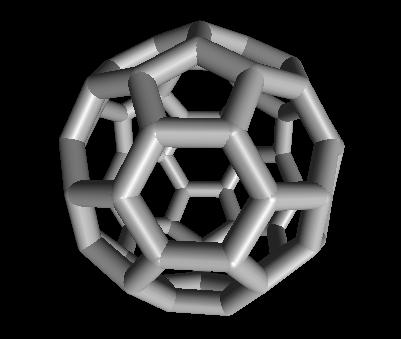 Truls Norby
Kjemisk institutt/
Senter for Materialvitenskap og Nanoteknologi (SMN)
Universitetet i Oslo
Forskningsparken
Gaustadalleen 21
N-0349 Oslo

truls.norby@kjemi.uio.no
1
MENA 1000 – Materialer, energi og nanoteknologi
Molekylorbitaler
Hvis to atomer er svært nær hverandre må hvert elektron forholde seg til begge kjerner og alle andre elektroner:

Atomorbitalene blir til molekylorbitaler (MO)
Tilnærmelse: Lineær kombinasjon av atomorbitaler (LCAO)

Vi får like mange molekylorbitaler som summen av atomorbitalene

Bindende og antibindende(*)

Bindende orbitaler har høy sannsynlighet mellom atomkjernene

Eksempel: s + s
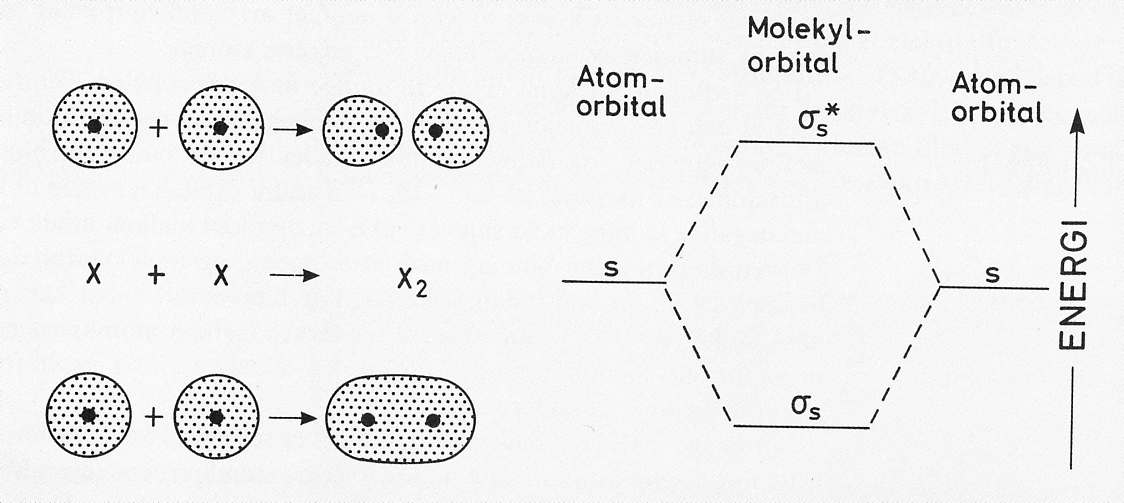 2
MENA 1000 – Materialer, energi og nanoteknologi
Figur fra P. Kofstad: Uorganisk kjemi
Molekylorbitaler
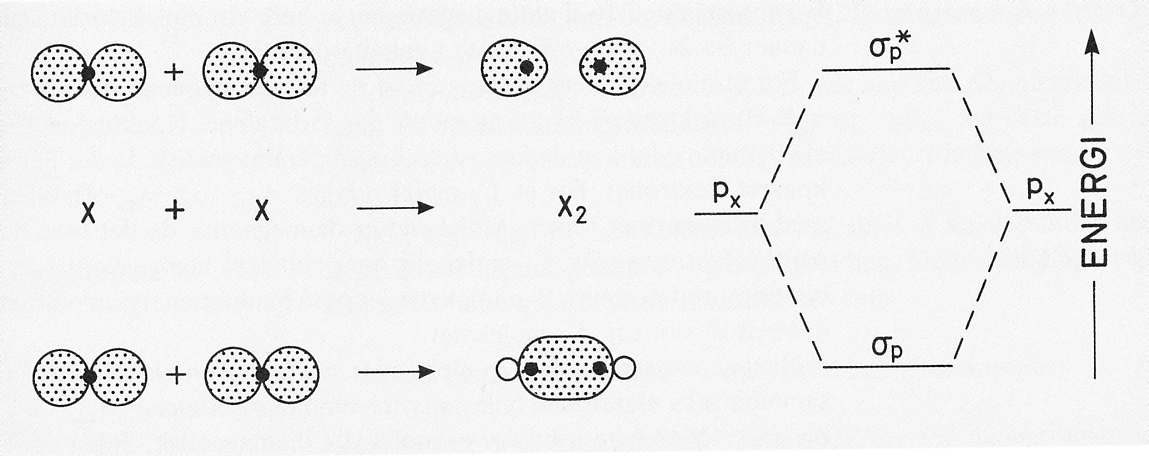 Eksempel: pz + pz
(i figuren kalt px)






Eksempel: py + py
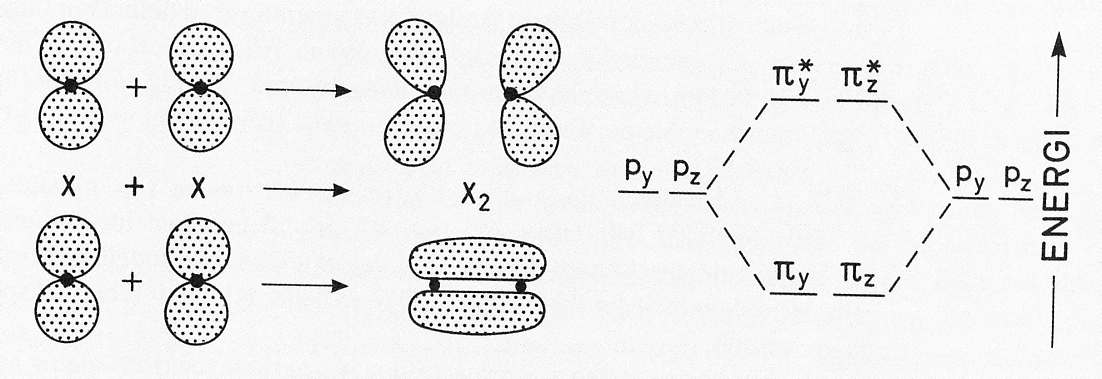 3
MENA 1000 – Materialer, energi og nanoteknologi
Figur fra P. Kofstad: Uorganisk kjemi
Molekylorbitaler
Hvis elektronene kan fylle molekylorbitalene med lavere energi, da har vi en binding: Molekylet er stabilt.

Eksempel: O2        O=O

	4 elektronpar der energien har sunket (bindende).
	2 elektronpar der energien har steget (antibindende)
	Bindingsorden = 4 - 2 = 2
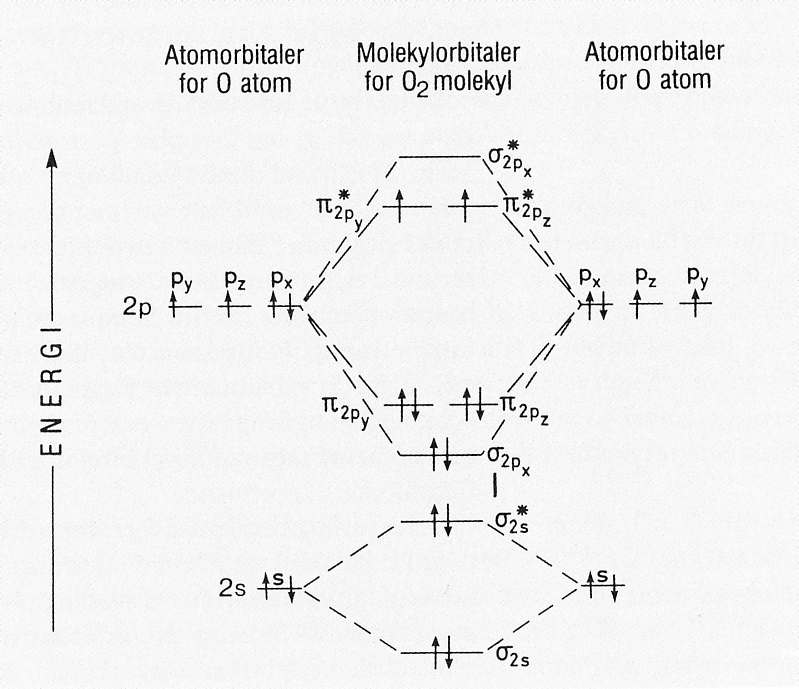 4
MENA 1000 – Materialer, energi og nanoteknologi
Figur fra P. Kofstad: Uorganisk kjemi
Molekylorbitaler (MO)
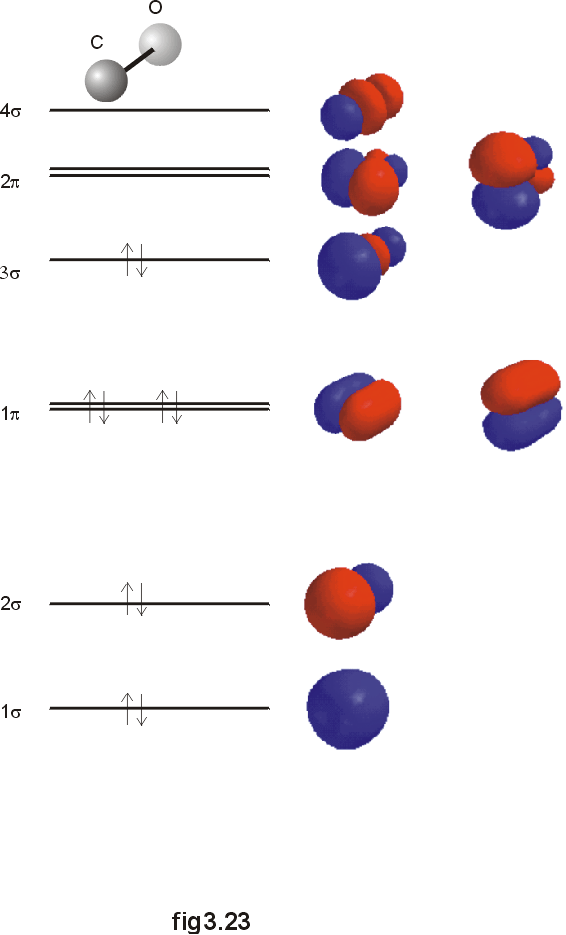 Eksempel: Karbonmonoksid CO

	:CO:

Molekylorbitalene som tar hensyn til alle elektronene gir det fulle og hele bilde av bindingene

MO RULER !

Men de er kompliserte å beregne; vi klarer det bare med stor datakraft og bare for de enkleste systemene.

Vi trenger forenklede modeller og tilnærmelser.
Figur fra Shriver and Atkins: Inorganic Chemistry
NFF – Ny Forenkling Følger - 
5
MENA 1000 – Materialer, energi og nanoteknologi
Valensbindingsmodellen (VB)
Vi kan lage nye molekylorbitaler mellom to eller flere atomer ved lineære kombinasjoner av atomorbitaler

VB-modellen: ”Vi trenger bare ta med de bindende valenselektronene”

De er bindende ved konstruktiv overlapp

-bindinger (s+s, s+px, px+px) 
-bindinger (py+py, pz+pz)
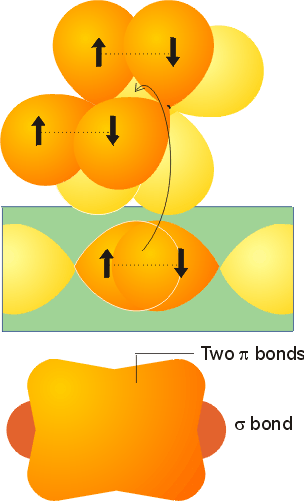 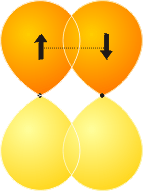 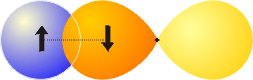 Figurer fra Shriver and Atkins: Inorganic Chemistry
6
MENA 1000 – Materialer, energi og nanoteknologi
Hybridisering (?)
VB kan ikke forklare tetraedrisk CH4, fordi p-orbitalene er ortogonale.



Vi lager derfor en lineær kombinasjon av s- og p-orbitaler; sp3; tetraedrisk symmetri

Vi kan ta med d-orbitaler for å få flere enn 4 retninger, eks. d2sp3

Men: MO som tar med også H sine elektroner gir uten videre korrekt geometri! 

		- MO RULER!

VB og hybridisering er forenklede modeller
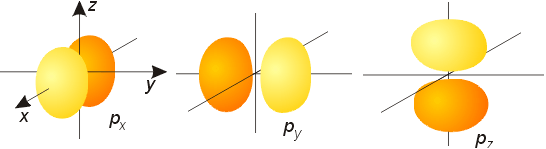 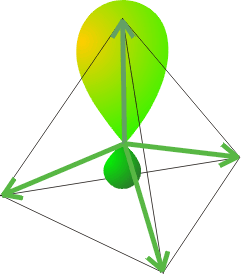 Figurer fra Shriver and Atkins: Inorganic Chemistry
7
MENA 1000 – Materialer, energi og nanoteknologi
Oktettregelen og Lewisstrukturer
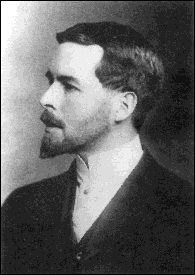 NFF
Oktettregelen: Et fullt ytre skall (2+6=8 elektroner) gir stor stabilitet.

Mange forbindelser er stabile nettopp fordi atomene får full oktett ved å dele elektronpar.

Det delte elektronparet kalles et bindende elektronpar. Vi kan ha ett, to eller tre slike bindinger mellom to atomer.

Andre elektronpar kalles frie elektronpar.

Lewis-strukturer er et verktøy for å visualisere disse forhold.

Rent kovalent modell: Deler elektroner ideelt.
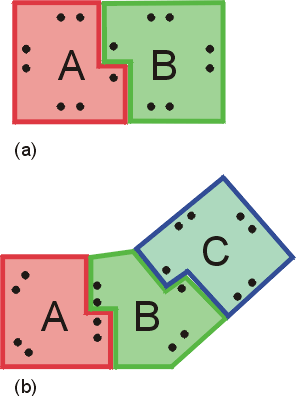 A-B
A=B-C
Figur fra Shriver and Atkins: Inorganic Chemistry
8
MENA 1000 – Materialer, energi og nanoteknologi
Resonans
NFF
Molekyler med resonansformer ofte stabile

I Lewis-formalisme: Flere mulige arrangementer

Delokaliserte elektroner; resonanshybrider

I MO: Store orbitaler som dekker hele molekylet; 

Elektron-”lim”
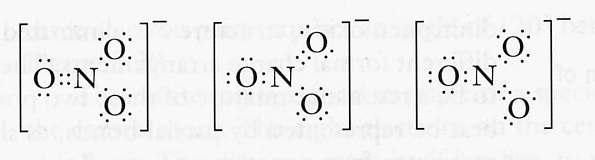 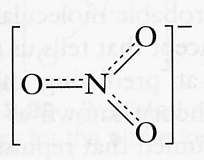 9
MENA 1000 – Materialer, energi og nanoteknologi
Kovalent binding (”molekylenes binding” – krefter i molekyler)
NFF
Tilsvarer Lewisstrukturens modell

Deling av bindende elektronpar

Meget sterke bindinger i molekylene pga stor konstruktiv (bindende) overlapp av orbitaler

Retningsbestemte

Grunnstoffmolekyler og forbindelser med mange valenselektroner og liten forskjell i elektronegativitet 

H-H, O=O, NN
P4, S8, C60
Cdiamant

Svake bindinger mellom molekylene
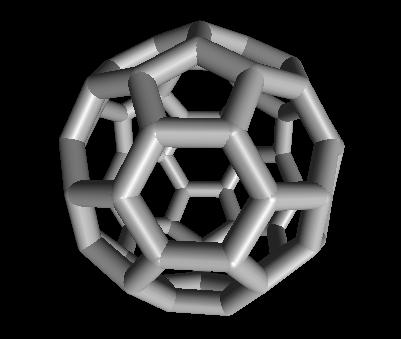 10
MENA 1000 – Materialer, energi og nanoteknologi
Figur fra http://www.webelements.com
VSEPR
NFF
Symmetri, geometri (retninger) for mange molekyler kan finnes ved Valence Shell Electron Pair Repulsion (VSEPR)-modellen (som også er en forenkling): 

	Alle elektronpar frastøter hverandre og spriker mest mulig fra hverandre i rommet.
	
	Frie elektronpar er mer frastøtende enn bindende.

	Husk forskjell på symmetri (alle elektronpar) og geometri (bare bindende)
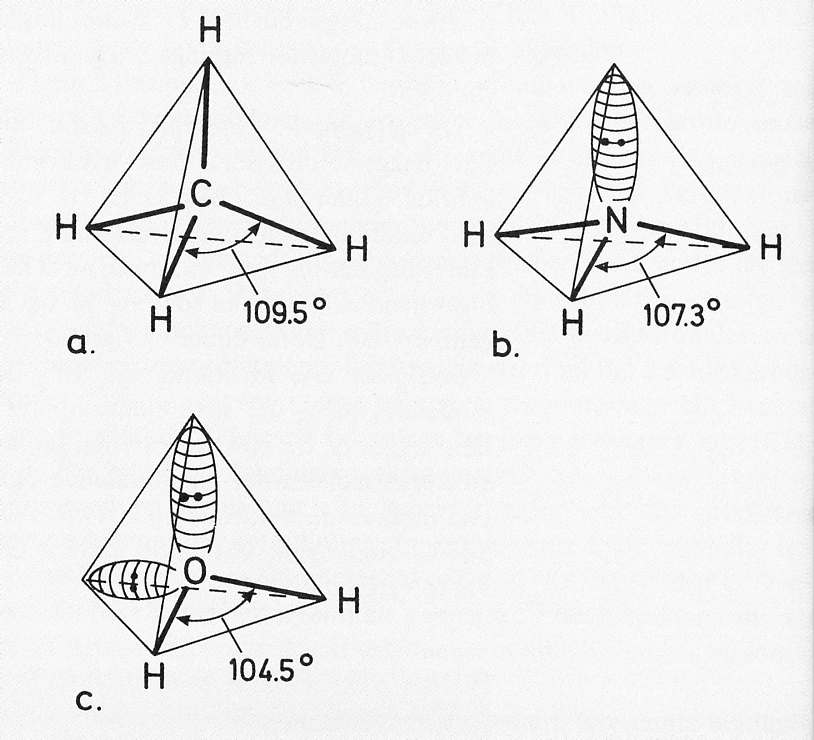 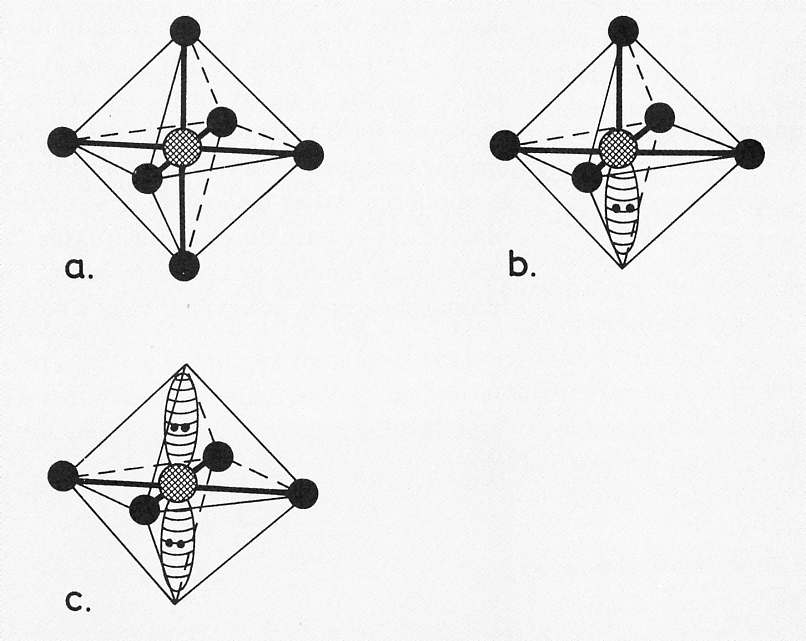 Figurer fra P. Kofstad: Uorganisk kjemi
11
MENA 1000 – Materialer, energi og nanoteknologi
To enkle effekter av størrelse
Sterisk hindring:
Små sentralatomer kan ikke omgis av for mange atomer.
Eks.: PCl5 ok, men NCl5 ustabil.



Dobbelt- og trippelbindinger for små atomer, men oftest bare enkeltbindinger for store atomer:
Store atomer forhindrer overlapp for px- og py-orbitaler
O=O men S8
NN men P4
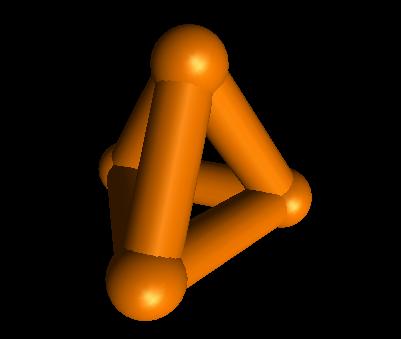 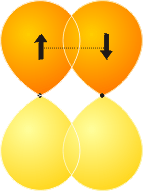 Figurer fra Shriver and Atkins: Inorganic Chemistry og http://www.webelements.com
12
MENA 1000 – Materialer, energi og nanoteknologi
Krefter mellom molekyler
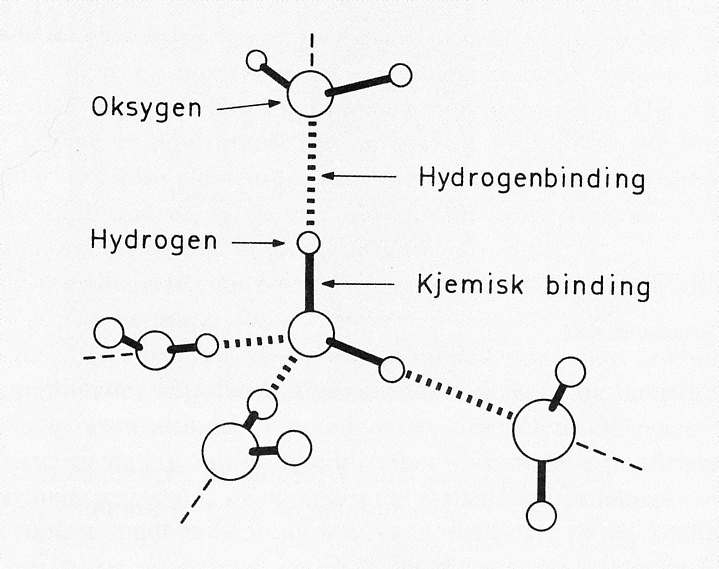 Permanente dipolmoment
Polare kovalente bindinger
Forskjellig elektronegativitet
Elektrostatiske krefter mellom molekyler
For hydrogen (H—XH) kalles dette hydrogenbinding.
Høyere smeltepunkt og kokepunkt for mer polare molekyler.


Induserte dipoler
Vibrasjoner fører til instantane dipoler
Elektroner vs kjerne, ioner vs ioner
Netto tiltrekkende kraft
Kalles:
Londonkrefter, dispersjonskrefter
		van der Waalske bindinger
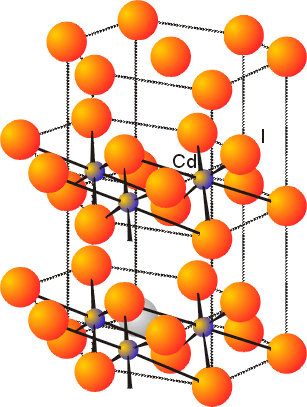 Figurer fra P. Kofstad: Uorganisk kjemi og Shriver and Atkins: Inorganic Chemistry
13
MENA 1000 – Materialer, energi og nanoteknologi
Metallisk binding (”metallenes binding”)
NFF
Ikke nok valenselektroner til å fylle oktetter 
Deler elektroner med flest mulig andre; elektron-sjø
Ekvivalent med resonans-modellen

Ikke rettede bindinger  
Kulepakking  
Høye koordinasjonstall  


Leder strøm  
Smibare  
Metallisk glans
Figur fra Shriver and Atkins: Inorganic Chemistry
14
MENA 1000 – Materialer, energi og nanoteknologi
Ionisk binding (”saltenes binding”)
NFF
Ikke dele, men fordele elektroner for å oppnå full oktett

Forskjell i elektronegativitet > 2

Ladede kuler
Elektrostatiske krefter
Sprø, ikke-ledende
elektronene bundet
men ioneledere når smeltet
lav koordinasjon
store anioner  
lav tetthet

“Salter”

Grupper kan være kationer og anioner; 
NH4+ , NO3- ; NH4NO3(s)
Figur fra Shriver and Atkins: Inorganic Chemistry
15
MENA 1000 – Materialer, energi og nanoteknologi
Formelle oksidasjonstall
Tillegges grunnstoffene i et sett regler for forbindelser mellom ulike grunnstoffer. Tar hensyn til elektronegativitet og antall valenselektroner:
Fluor har alltid formelt oksidasjonstall -1 
Oksygen har oksidasjonstall -2, -1 eller -½, unntatt i forbindelse med fluor.
Hydrogen har oksidasjonstall +1 eller -1.
Andre grunnstoffer har oksidasjonstall som gis av antall valenselektroner og ønsket om å oppnå full oktett i ytre skall, samt av forskjell i elektronegativitet.
Summen av oksidasjonstall skal være lik netto ladning for molekylet/ionet.

Eksempel, vann-skift-reaksjonen:
16
MENA 1000 – Materialer, energi og nanoteknologi
Gitterenergi for ioniske stoffer
Hvilket gitter er mest stabilt?
Mest negativ ΔG0 for følgende:

M+(g) + X-(g) = MX(s)	ΔG0 = ΔH0 – TΔS0

M+(g) + X-(g) er felles referansepunkt for flere strukturer.


Gitterentalpi er mer vanlig å bruke, og angis ofte for den omvendte prosessen: 

MX(s) = M+(g) + X-(g)	ΔHL0  	(> 0)
Figur fra Shriver and Atkins: Inorganic Chemistry
17
MENA 1000 – Materialer, energi og nanoteknologi
Termodynamisk modell – Born-Haber-syklus
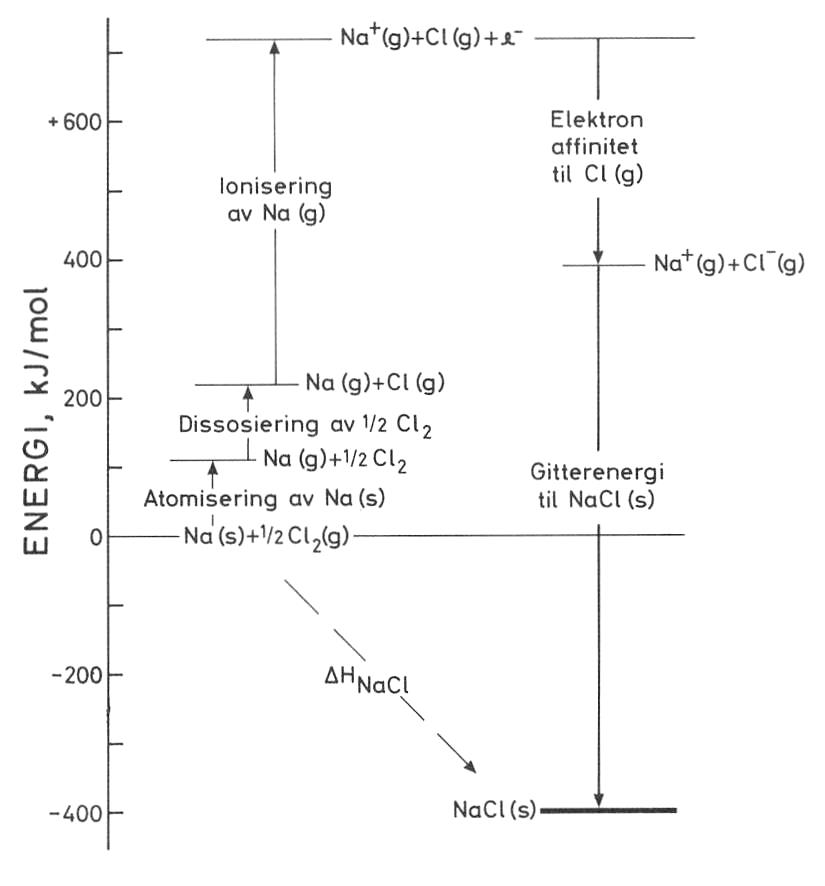 Na(s) + ½ Cl2(g) = NaCl(s)	        ΔfH0 

Atomisering (sublimasjon) av Na(s) 
				+109 kJ/mol

Dissosiering av ½ mol Cl2(g)	
 	½ * 242 kJ/mol =		+121 kJ/mol

Ionisering av Na(g)						+495 kJ/mol

Elektronopptak av Cl(g)					-349 kJ/mol

Gitterentalpi for NaCl(s)				     	-786 kJ/mol

Målt dannelsesentalpi for NaCl(s) fra grunnstoffene			-410 kJ/mol
Figur fra P. Kofstad: Uorganisk kjemi
18
MENA 1000 – Materialer, energi og nanoteknologi
Teoretisk estimat av gitterenergi for ioniske krystaller
Figur fra Shriver and Atkins: Inorganic Chemistry
19
MENA 1000 – Materialer, energi og nanoteknologi
Eksempel: 1-dimensjonal streng
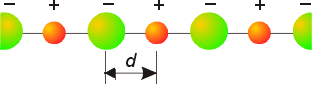 Figur fra Shriver and Atkins: Inorganic Chemistry
A = Madelungkonstanten
1-dimensjonal streng: A = 1,386 
NaCl-strukturen: A = 1,748
20
MENA 1000 – Materialer, energi og nanoteknologi
Gitterenergi, forts.
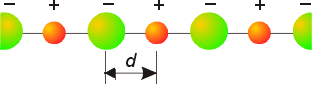 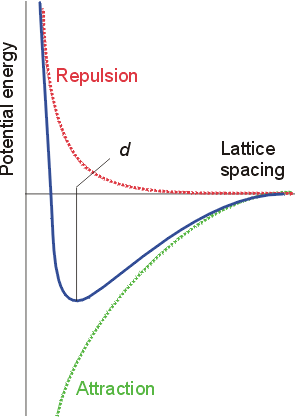 Figurer fra Shriver and Atkins: Inorganic Chemistry
21
MENA 1000 – Materialer, energi og nanoteknologi
Bruk av gitterenergi for stabilitetsvurdering av ioniske stofferEksempel: Løselighet av et salt i vann
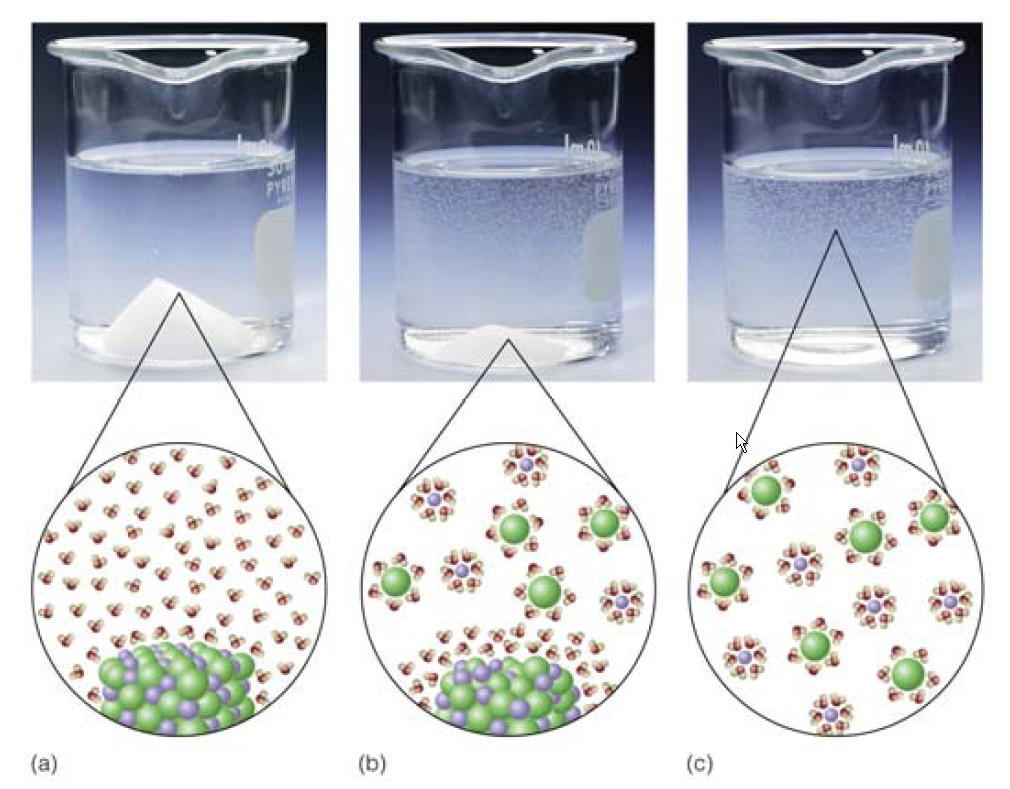 22
MENA 1000 – Materialer, energi og nanoteknologi
Bruk av gitterenergi for stabilitetsvurdering av ioniske stofferEksempel: Løselighet av et salt i vann
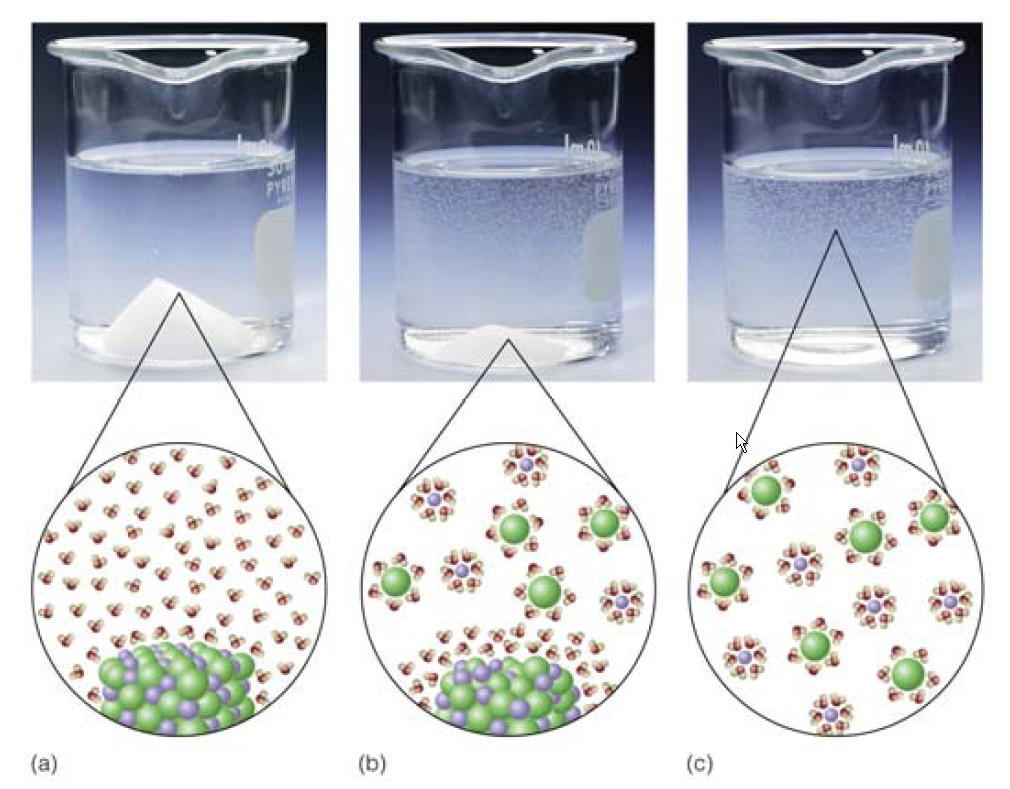 MX(s) = Mz+(aq) + Xz-(aq)    		ES 

	Deles i to reaksjoner:

Ionisering; 

MX(s) = Mz+(g) + Xz-(g) 	     	-EL (gitterenergi)

Hydratisering (solvatisering) av ioner i vann:

Mz+(g) + Xz-(g) = Mz+(aq) + Xz-(aq)		Ehyd
23
MENA 1000 – Materialer, energi og nanoteknologi
Løselighet av ionisk stoff i vann, forts.
Stort + lite ion: (rC+rA) stor: EL liten. Ehyd stor: Løselig!
Stort + stort ion: (rC+rA) stor: EL liten. Ehyd liten: Mindre løselig.
Lite + lite ion: (rC+rA) liten: EL stor. Ehyd stor: Mindre løselig.
24
MENA 1000 – Materialer, energi og nanoteknologi
Molekylorbitaler i faste stoffer; metaller
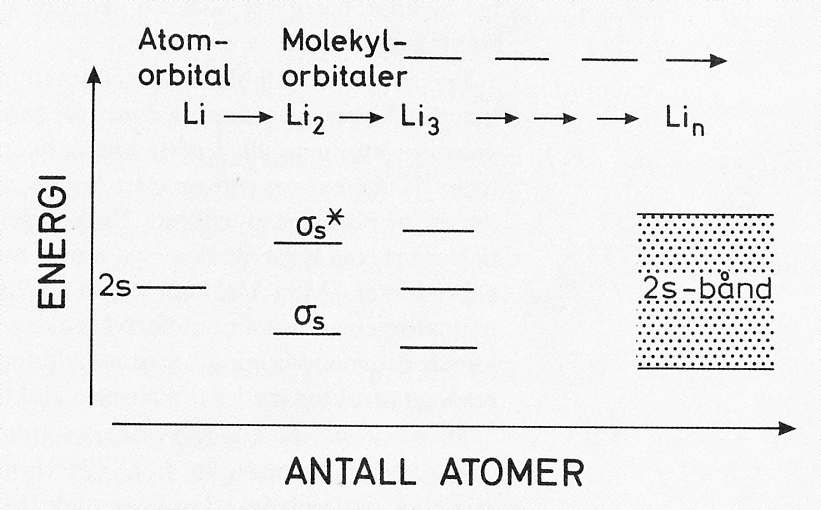 Antall molekylorbitaler  er lik antall atomorbitaler.

Forskjellig energi (eller kvantetall)

Dannelse av bånd

Metaller (eks. Li og Be):

Overlapp mellom s og p ved likevektsavstand

Få valenselektroner – bare delvis fylling; metalliske egenskaper
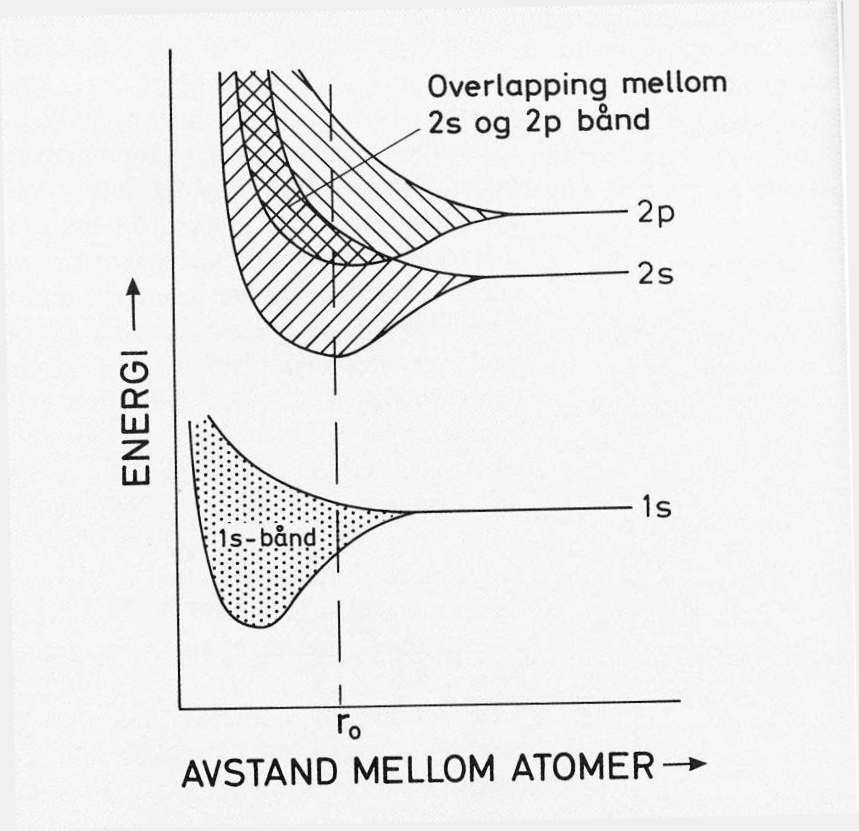 Figurer fra P. Kofstad: Uorganisk kjemi
25
MENA 1000 – Materialer, energi og nanoteknologi
Tetthet av energier
Tetthet av energier (Density Of States, DOS) er en mer komplisert funksjon av energien enn et ”bånd” gir inntrykk av.

Dersom et bånd er mindre enn halvfylt får vi n-ledning (elektron-”gass”)

Dersom et bånd er mer enn halvfylt får vi p-ledning (”hull-gass”)
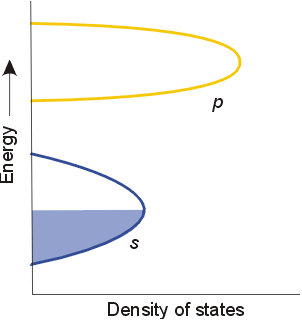 Figur fra Shriver and Atkins: Inorganic Chemistry
For ordens skyld: p’en i p-ledning har ikke noe med p-orbitaler å gjøre…..
26
MENA 1000 – Materialer, energi og nanoteknologi
Valens- og ledningsbånd; båndgap
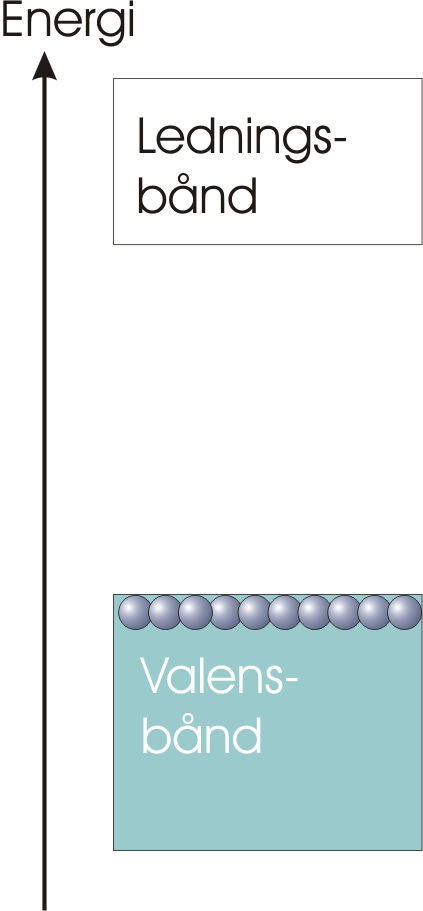 Molekylorbitalene i faste stoffer danner bånd og forbudte ”gap” i energinivåene

Elektronrike grunnstoffer tenderer til å fylle bånd (tilsvarer fulle skall/oktett)

Øverste fylte bånd kalles valensbåndet

Nederste tomme bånd kalles ledningsbåndet

Avstanden mellom de to kalles båndgapet, Eg
Eg
27
MENA 1000 – Materialer, energi og nanoteknologi
Halvledere og isolatorer
I ledningsbåndet kan elektroner få ekstra energi og bevege seg fritt.

I et fullt valensbånd kan elektroner ikke bevege seg – derimot kan et hull bevege seg.

T=0: Ingen ledningselektroner eller hull. Isolator.

T>0: Entropi fører til fordeling av elektroner på valens- og ledningsbåndene: Halvleder.

Avhenger av T og Eg
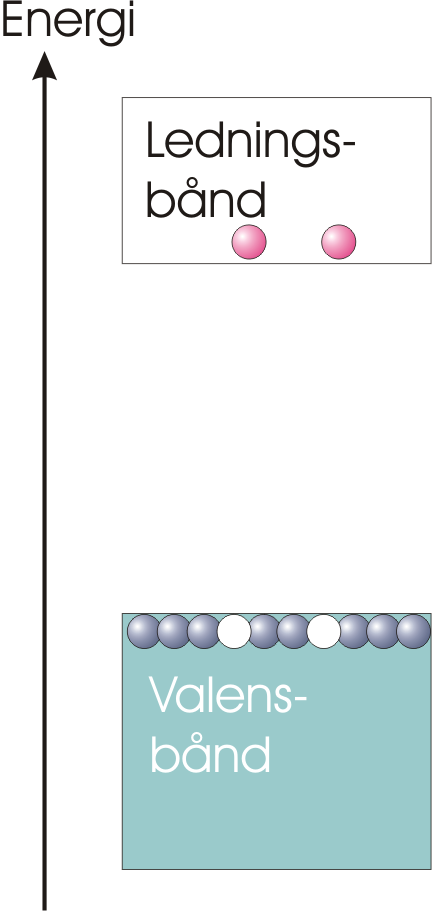 28
MENA 1000 – Materialer, energi og nanoteknologi
Doping
Elektronrike fremmede species (dopanter) som holder dårlig på elektronene introduserer elektronnivåer med høyere energi enn vertskapets egne: vi får donornivåer høyt i båndgapet.

Kan ved T>0 lett donere elektroner til ledningsbåndet: n-leder


Elektronfattige fremmede species som ønsker elektroner introduserer tomme elektronnivåer: vi får akseptornivåer lavt i båndgapet.

Kan ved T>0 lett akseptere elektroner fra ledningsbåndet: p-leder
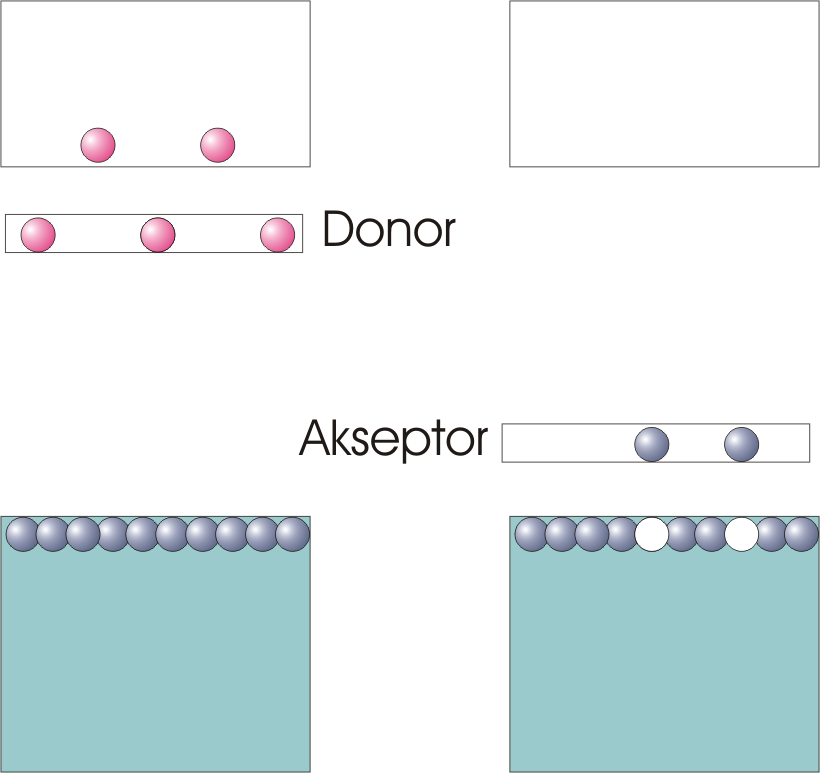 29
MENA 1000 – Materialer, energi og nanoteknologi
Grunnstoffene – bindinger og egenskaper
Atomære
	               He, Ne, Ar, Kr, Xe, Rn
		           Molekylære; diatomære:
	          H2 		(H-H)
	          F2, Cl2, Br2, I2 	(F-F osv.)
	          O2, S2	(O=O osv.)
	          N2		(N N)
	          Molekylære; polyedre
	      O3, S8, Se8
	      P4
	      C60
		    Molekylære; kjeder
	    Sn
	    (P4)n(rødt)
		  Makromolekylære
  	  C(diamant)
		Molekylære; lag
     P(sort)
     C(grafitt)
	Halvmetaller
B, Si, Ge, As, Se
Metaller
  …..Al, Ga, Sn, Sb,
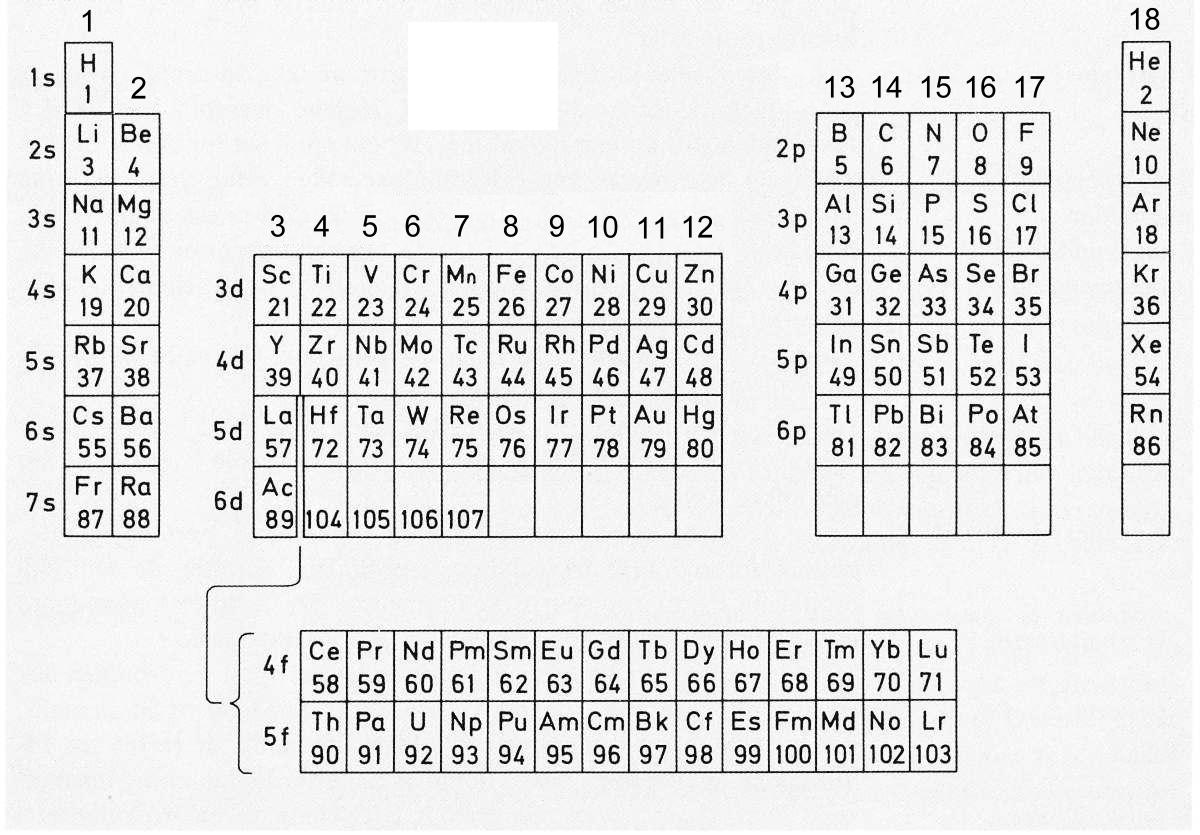 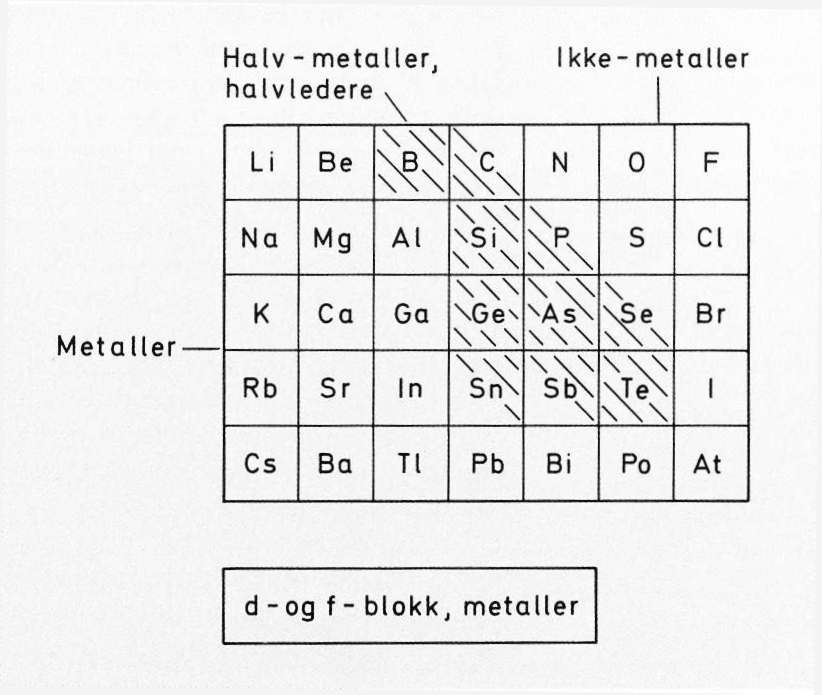 Figurer fra P. Kofstad: Uorganisk kjemi
30
MENA 1000 – Materialer, energi og nanoteknologi
Forbindelser
NFF
To ikke-metaller: Kovalent forbindelse
H2O, HCl, SO2, CH4, CS2, NI3, SiO2, SiC, BN, osv.

To metaller: Metallisk forbindelse
NiAl, LaNi5, osv.

Metall og ikke-metall: Ionisk
NaCl, SrO, LaF3, osv.
Minkende forskjell i elektronegativitet gir minkende ionisk og økende kovalent karakter; TiB2, WC, NiAs, osv.

Hydrogen: Variabel rolle (metall/ikke-metall)
HCl (polar kovalent), CH4 (kovalent), PdH2 (metallisk), CaH2 (ionisk)

Høyere forbindelser: Komplisert, men grupper kan ofte ses på som kovalente internt og ioniske eksternt
H3O+, NO3-, PO43-, NH4+, osv.
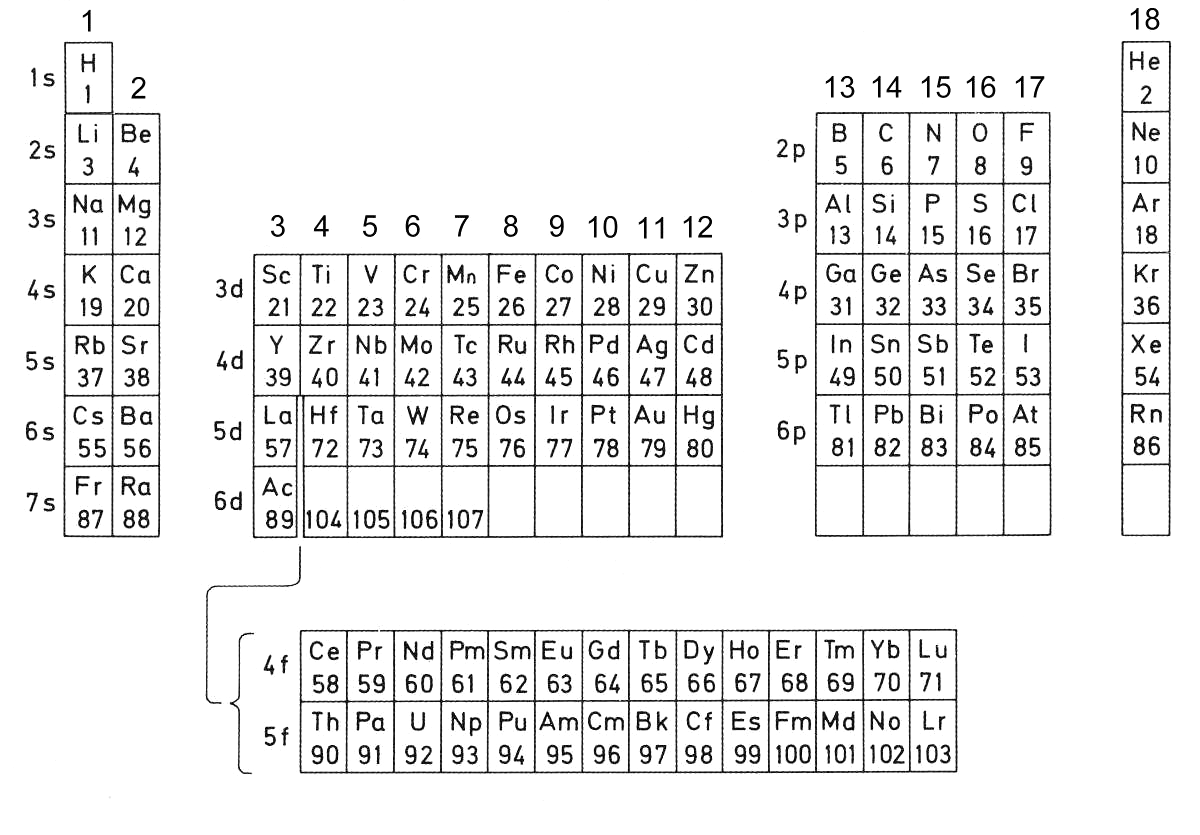 Figur fra P. Kofstad: Uorganisk kjemi
31
MENA 1000 – Materialer, energi og nanoteknologi
Organiske forbindelser
Kovalente forbindelser med karbon, C
>30 millioner kjente organiske forbindelser
bare noen få, enkle karbonforbindelser regnes om uorganiske
karbonater CO32-, karbider C4-, cyanider CN-, CO, CO2-….

De enkleste; hydrokarboner; alkaner
metan CH4
etan C2H6
propan C3H8
butan C4H10     
iso-butan     
n-butan
	…
Generelt: CnH2n+2
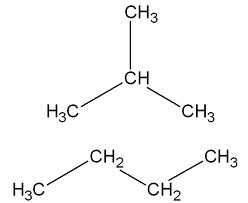 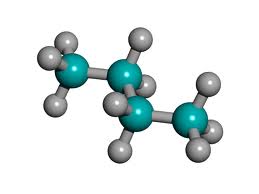 32
MENA 1000 – Materialer, energi og nanoteknologi
Hydrokarboner
Alkaner – bare enkeltbindinger (mettede)
metan CH4
etan C2H6
CnH2n+2

Alkener – med dobbelbindinger (umettede)
eten C2H4		H2C=CH2	CH2=CH2
propylen C3H6			H2C=CH-CH3

Alkyner – med trippelbindinger
etyn (acetylen) C2H2       HC≡CH	CH≡CH

Aromater – ringformede forbindelser
sykloheksan C6H12
benzen C6H6
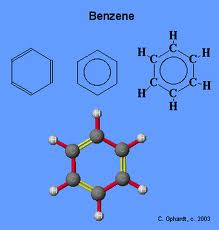 33
MENA 1000 – Materialer, energi og nanoteknologi
Hydrokarboner
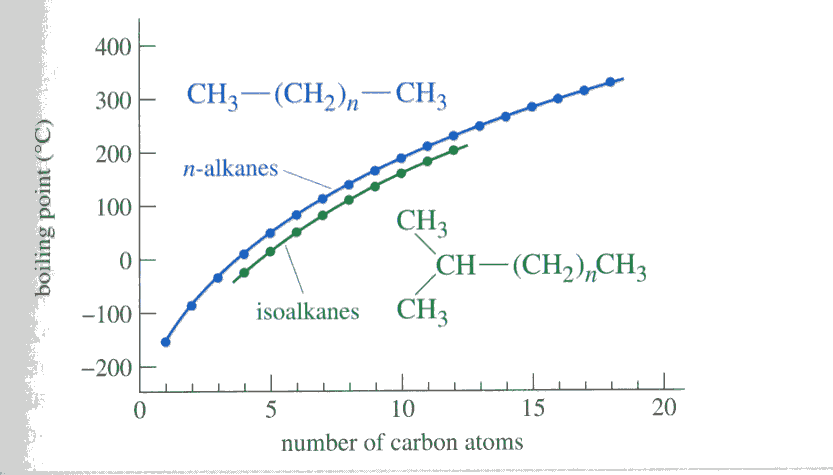 Upolare – uløselige i vann

Smelte- og kokepunkt øker med antall karbonatomer

Hovedbestanddel i ”olje og gass”
raffineres 
fraksjonert destillasjon
cracking
dehydrogenering
…
til asfalt…smøreoljer…paraffin, diesel, bensin…butan, propan, etan, metan

Høyt energi-innhold
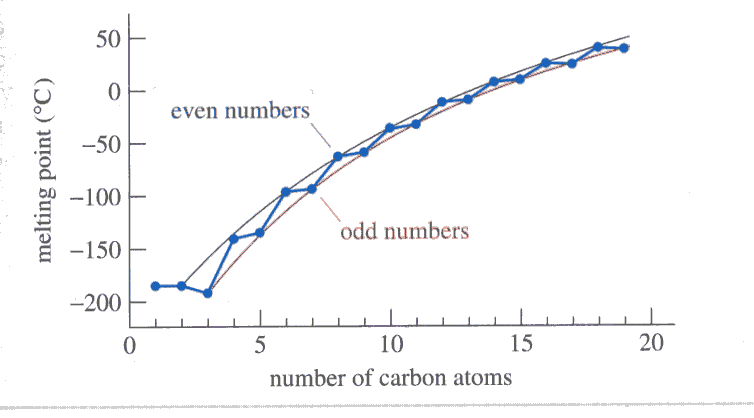 34
MENA 1000 – Materialer, energi og nanoteknologi
Andre organiske forbindelser
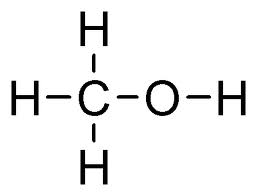 med oksygen
alkoholer    	-OH
aldehyder   	-HC=O
ketoner       	-CO-
karboksylsyrer	-COOH

med nitrogen
aminosyrer; proteiner
urea
benzimidazol

polymerer
polyetylen (PE)
polypropylen (PP)
polybenzimidazol (PBI)
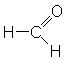 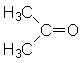 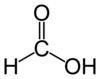 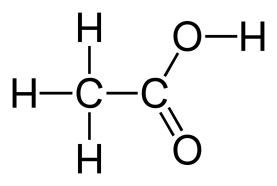 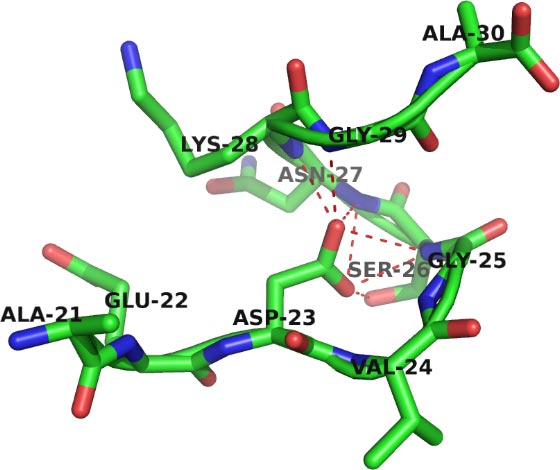 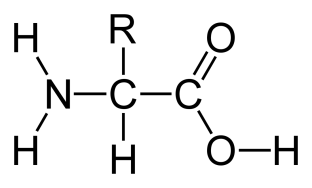 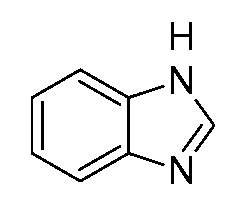 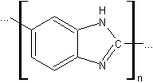 35
MENA 1000 – Materialer, energi og nanoteknologi
Fasediagram - tilstandsdiagram
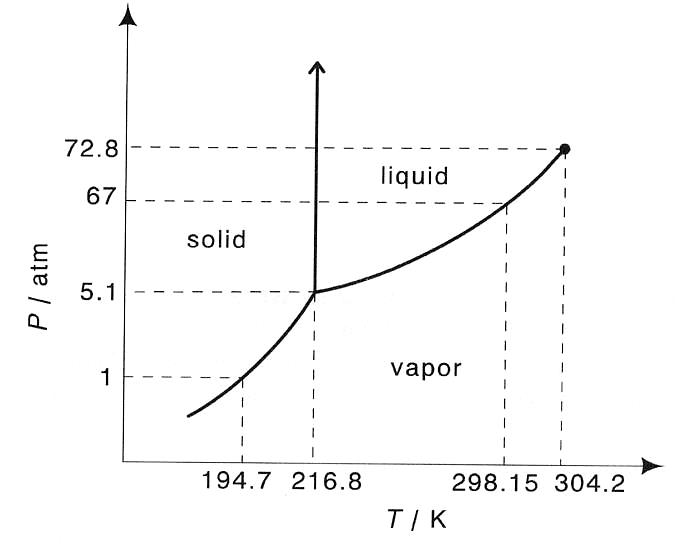 Én komponent

Ett grunnstoff eller én forbindelse
		P vs T

Viser stabilitetsområder for forskjellige faser av komponenten

Et resultat av minimalisering av Gibbs energi for systemet

Høyere temperatur og lavere trykk: Mindre kondenserte faser

Trippelpunkt: Likevekt mellom fast stoff, væske og gass

Kritisk punkt; grense for forskjell mellom væske og gass. Over dette: Superkritisk.
CO2
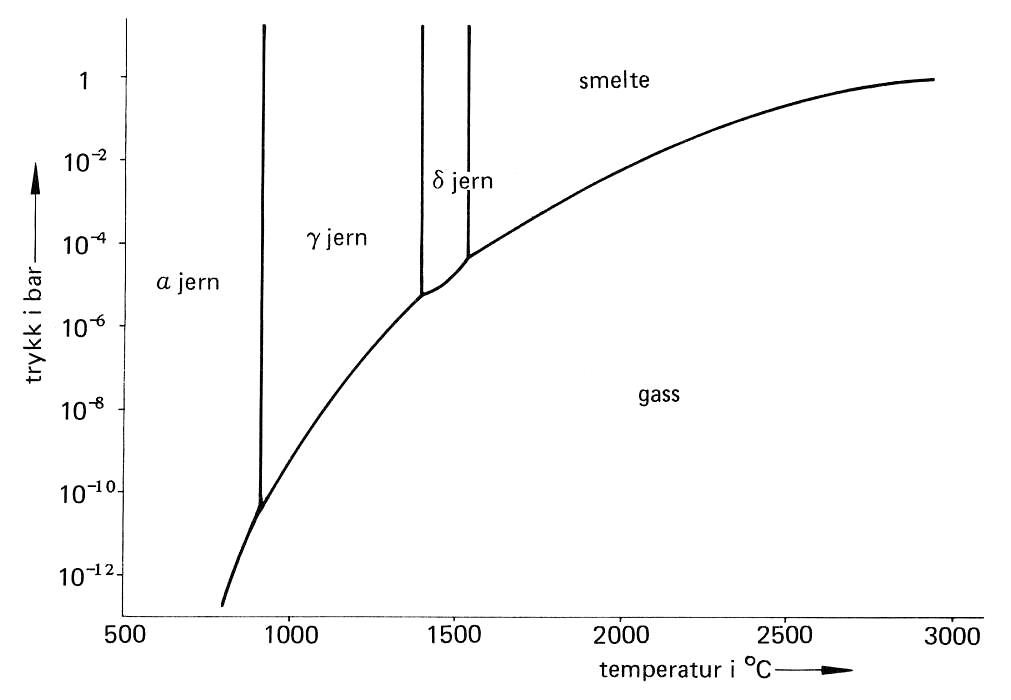 Fe
Figurer fra M.A. White: Properties of Materials og A.A. Næss: Metalliske materialer
36
MENA 1000 – Materialer, energi og nanoteknologi
Oppsummering
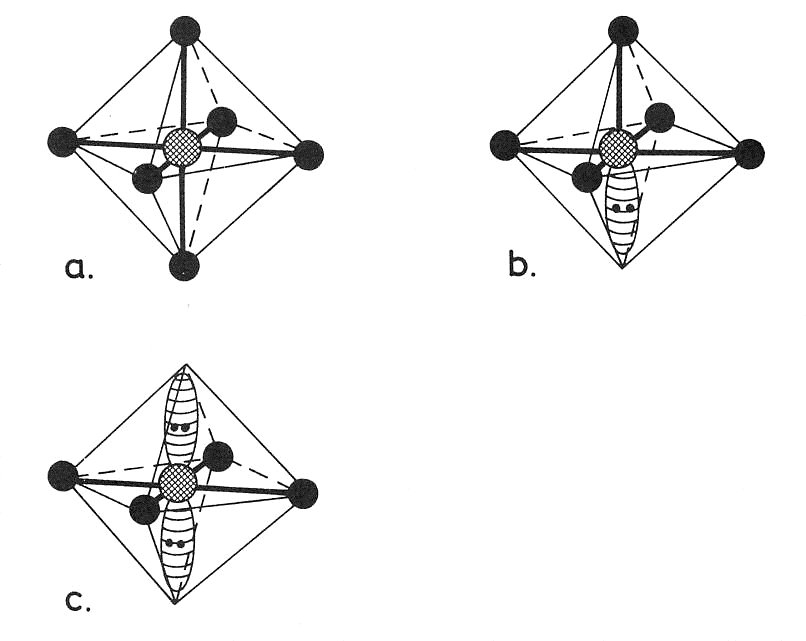 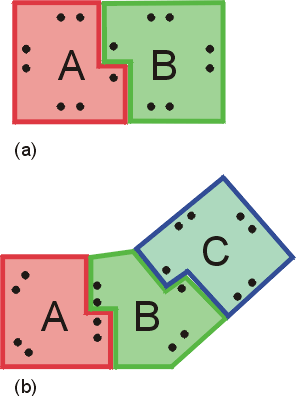 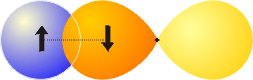 Molekylorbitaler
Forenklede modeller:
	VB, Lewis, VSEPR
	Bindingstyper
		Kovalent, Metallisk, Ionisk
Energibetraktninger for ioniske stoffer
Bånd og båndgap
	Metaller, halvledere (&doping), isolatorer
Forbindelser
	Kovalente, ioniske, metalliske
	Organiske forbindelser; stor gruppe
		Polymerer
Tilstandsdiagram
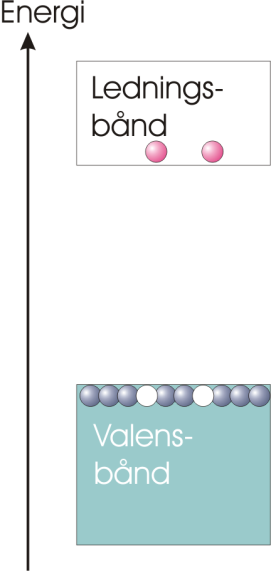 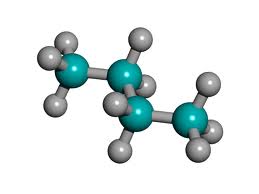 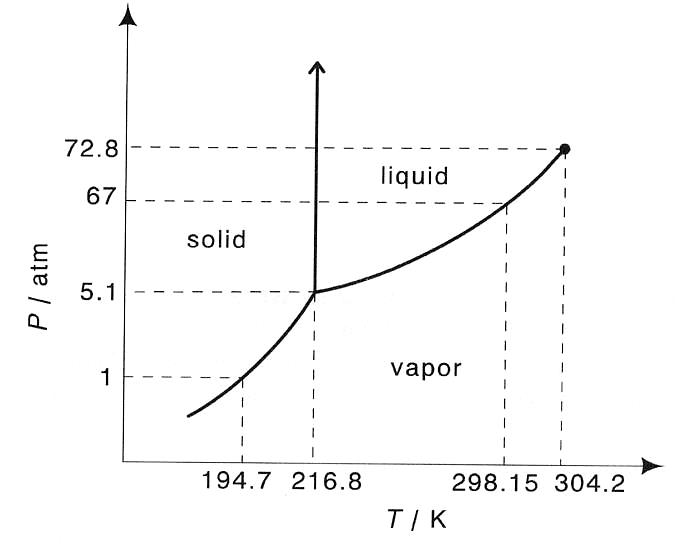 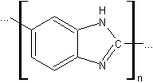 37
MENA 1000 – Materialer, energi og nanoteknologi
Oppsummering – bindinger og forbindelser
Type forbindelse
Aggregattilstand, mekaniske egenskaper
Typiske elektriske egenskaper
Andre typiske egenskaper
Kovalente
Molekyler
Gasser, væsker, faste stoffer med lave smeltepunkt
Oftest isolerende
2-dim. sjikt
Myke, sjiktstrukturer, smøremidler
3-dim. nettverk
Svært harde
Isolatorer, halvledere
Metalliske
Myke, duktile
Metalliske ledere
Metallisk glans
Ioniske
Harde, sprø
Isolatorer ved lav temperatur, ionisk ledning i smelte, løses i vann som ioner
Saltaktige
38
MENA 1000 – Materialer, energi og nanoteknologi